AHPL/QMS/FR/09/E
TPM CIRCLE NO :-
ACTIVITY
KK
QM
PM
JH
SHE
OT
DM
E&T
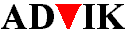 KAIZEN  IDEA SHEET
TPM CIRCLE NAME:
LOSS NO. / STEP
DEPT :-
RESULT AREA
P
Q
A
C
D
S
M
CELL:- Oil Pump
CELL NAME :- A131 Body
MACHINE / STAGE  :-   Machining
OPERATION  :-   Facing
KAIZEN THEME :  To Eliminate Unsafe Act.
IDEA :-   Guard to be Provide
COUNTERMEASURE:-  Localize Guard to be Provide to Avoid Accident.
BENCHMARK
Unsafe Condition
Problem present status :-  A 131 Body Machine CNC Jobber XL Spindle Motor Area Not Covered. So Chance of Accident.
TARGET
0 Accident
KAIZEN START
10.04.2017
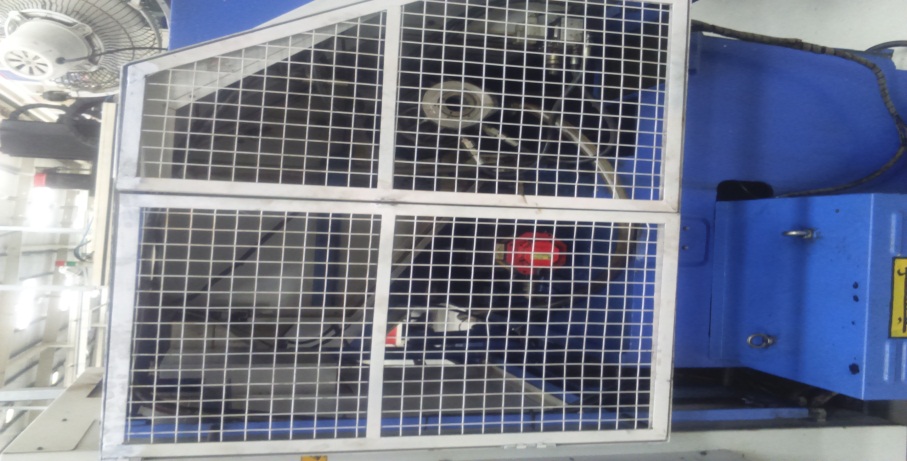 TDC
12.05.2017
KAIZEN FINISH
27.05.2017
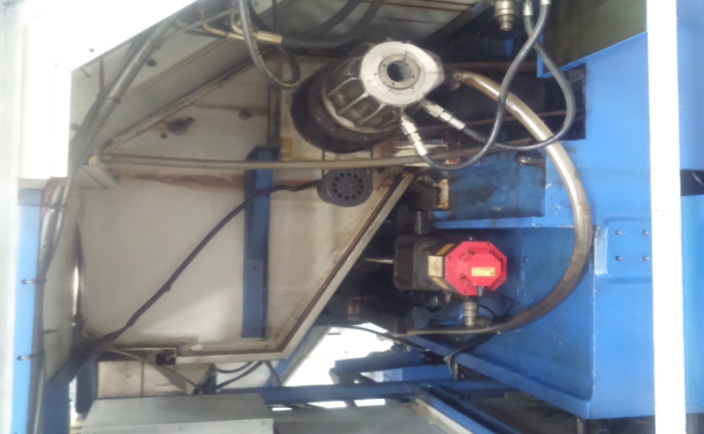 TEAM MEMBERS  : Nilesh Khadke,
 Dilip Phapale,
Sachin Chaudhari.
BENEFITS :-
Unsafe Condition Eliminate
KAIZEN SUSTENANCE
Before
After
WHAT TO DO:-  NA

HOW TO DO:-   	NA			
FREQUENCY :-  NA
WHY - WHY ANALYSIS :- 



       Not Applicable
RESULT :-
1) Eliminate Unsafe Condition.
2) Safety Working Condition.
ROOT CAUSE :-    NA
REGISTRATION NO. & DATE :  27.05.2017
SCOPE & PLAN FOR HORIZONTAL DEPLOYMENT
REGISTERED BY :-  Umesh Pimple
SR.
NO.
CELL
TARGET
RESPONSIBILITY
STATUS
MANAGER’S SIGN :-  Dnyaneshwar Pawar
Tensioner
Comp.
30.5.17
SC
Rev. No.:01, Rev. Date:15.12.2016